Density of Materials
Do now activity:

How would you define ‘density’?

What are the names and colours of the three wires which are found within a normal three-pin plug?

Explain the purpose of a fuse and how you would choose the correct fuse for an appliance.
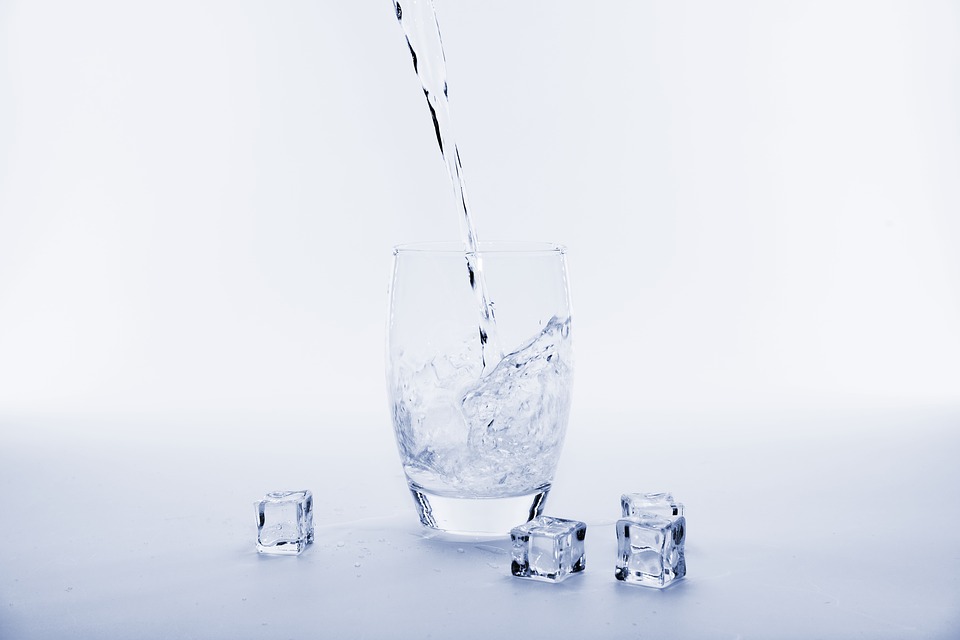 Density is … the mass per unit volume.
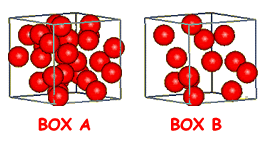 Which box is more dense?
The box that has more balls has more mass per unit of volume and would weigh the most. This property of matter is called density.
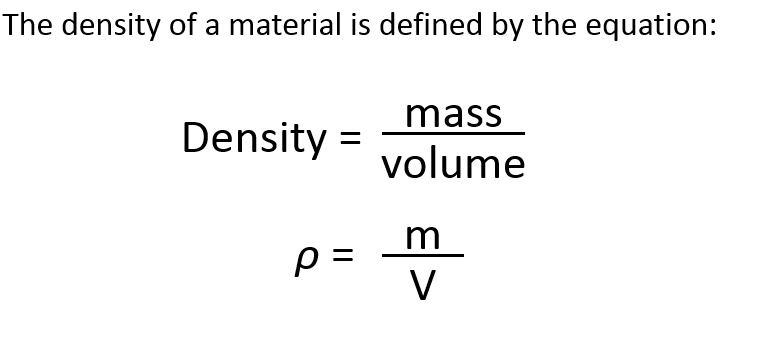 Units
p = kg/m3

m = kg

V = m3
Q: If the mass of a block of aluminium has a mass of 50,000kg and a volume of 18m3 – what is the density of aluminium?
How would you rearrange this formula to work out the:

Mass of the object = 



Volume of the object =
density x volume
P x V
Mass x density
m x d
Task:  Copy and complete the table to identify the density/volume/mass of a solid material:
Extension: Write a list of materials starting from the most dense to the least dense
Self-assessment:
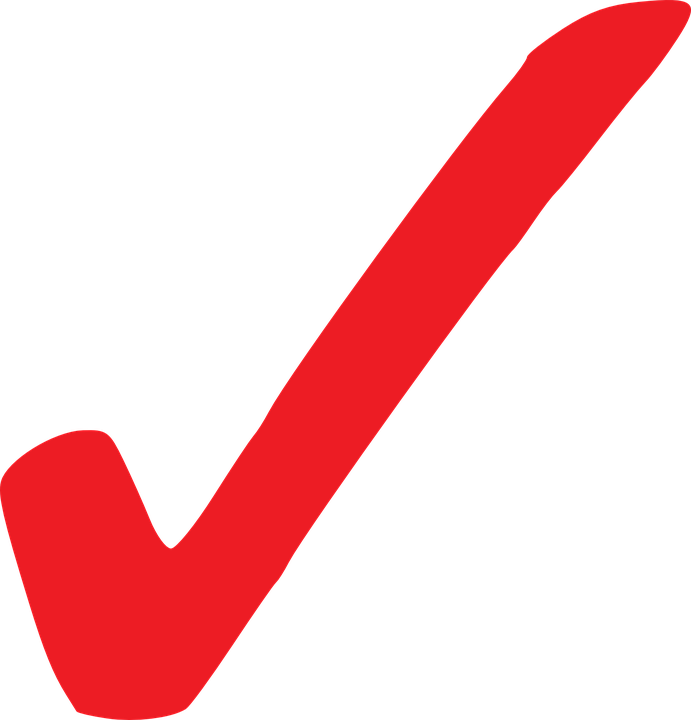 Converting units and using standard form:

1kg = 1000g =103 g

1m = 1,000,000cm3 = 106 cm3

Standard form is written as A x 10n

In standard form n is the number of places you have had to move the decimal point to the left (or right for a negative power of 10) to get the decimal number A.
Maths skills
Converting numbers into standard form:

Example: 150,000cm3 = 1.5 x 105 cm3

2,600cm3 
560,000cm3 
2000cm3 
0.1cm3 
600cm3
250,000,000cm3
1. 2.6 x 103 cm3
2. 5.6 x 105 cm3
3. 2.0 x 103 cm3
4. 1.0 x 10-1 cm3
5. 6.0 x 102 cm3
6. 2.5 x 108 cm3
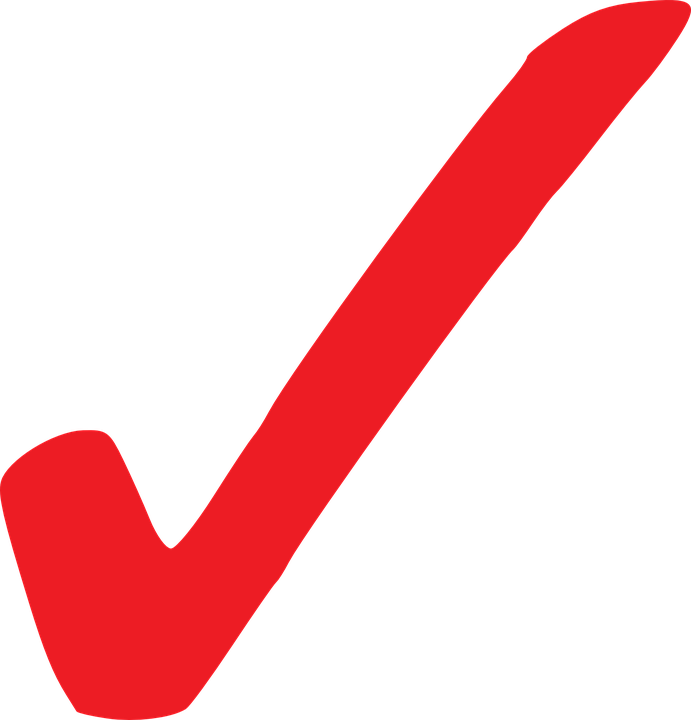 Exam-style question
The helium in the balloon has a mass of 0.00245 kg.

The balloon has a volume of 0.0141m3.

Calculate the density of helium. Choose the correct unit from the box.
m3/kg                   kg/m3                   kg m3
(3 marks)
Mark Scheme:

Density = Mass / Volume
Density = 0.00254 kg / 0.0141 m3

Density = 0.18 
Units: kg/m3
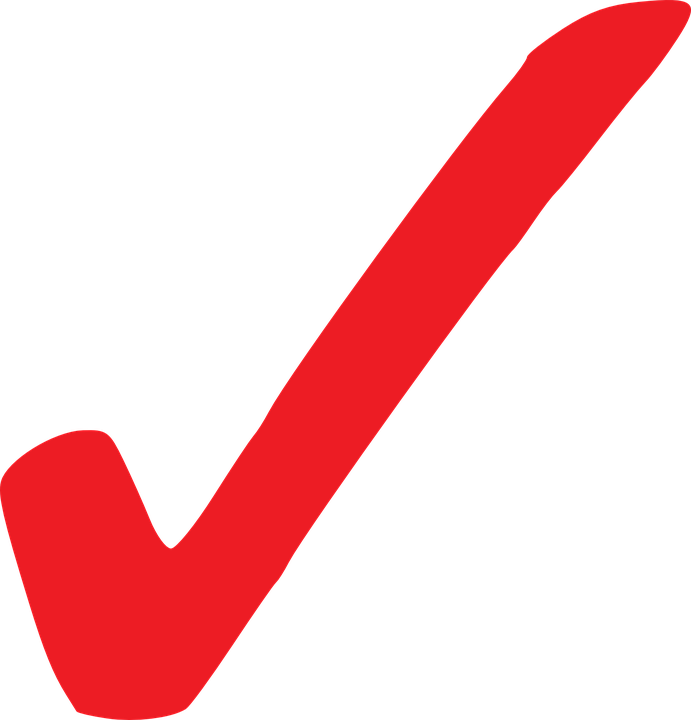 Problem-solving:
Matt had a block of copper of mass 5000kg, the 
dimensions of the block were as follows: Width – 	1m, Height – 2m, Length – 3m. What is the density 	of the block?
Syra knew the density of an iron block, it was
7900kg/m3. The mass of the bar was 7900kg, what were the dimensions of the iron block?
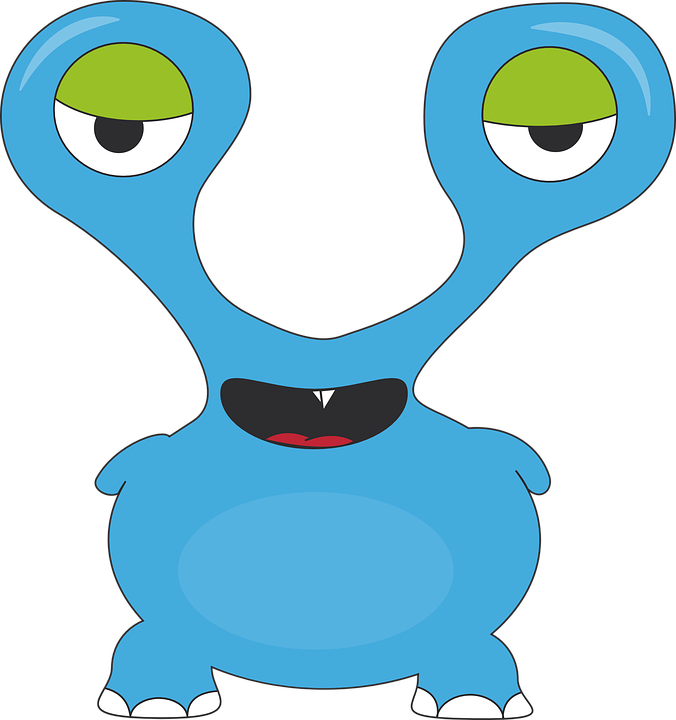 Make sure you show all your working!!
Self-assessment:
Volume = Width x Length x Height
	 Volume =  1m x 2m x 3m, Volume = 6m3
	 Density = Mass / Volume
	 Density = 5000kg / 6m3 , Density = 833.3 kg/m3
Volume = Mass / Density
	 Volume = 7900 kg / 7900 kg/m3
	 Volume = 1 m3
	 So, the dimensions must be = 
	 Width = 1m, Length = 1m, Height = 1m
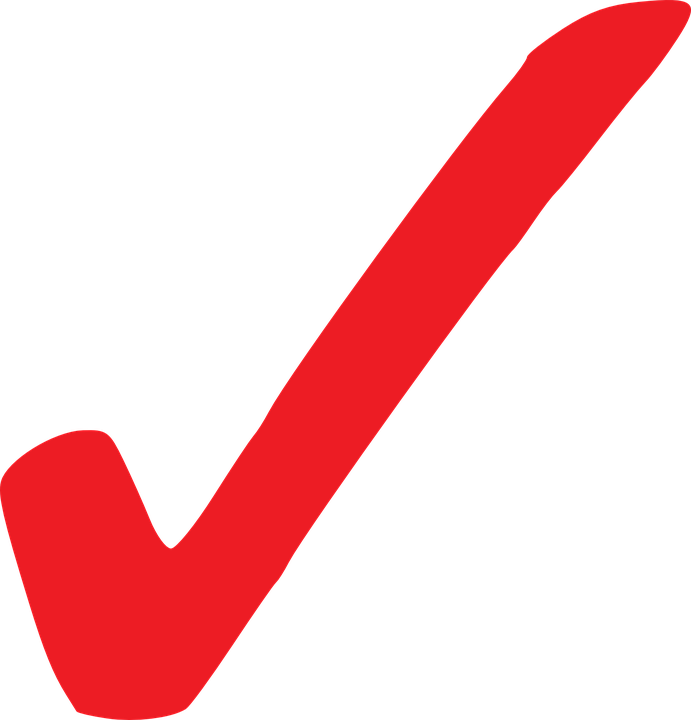 Measuring the density of a liquid
Firstly, pour the liquid into a measuring cylinder to work out the volume.
Next, find the mass of an empty beaker by placing it on a top-pan balance.
Remove the beaker from the balance, pour the liquid from the measuring cylinder into the beaker.
Use the balance to find out the mass of the beaker and the liquid.
Find the mass of the liquid by subtracting the mass of the empty beaker from the mass of the beaker + the liquid. 
Density = Mass / Volume
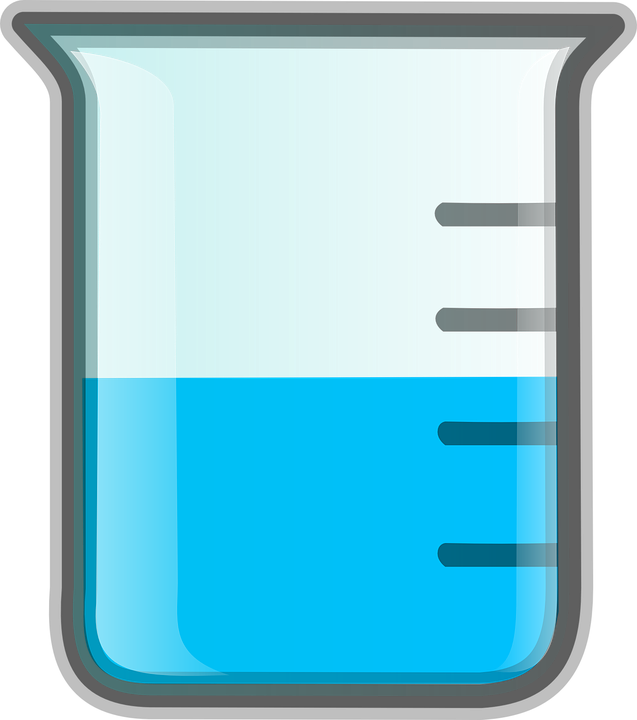 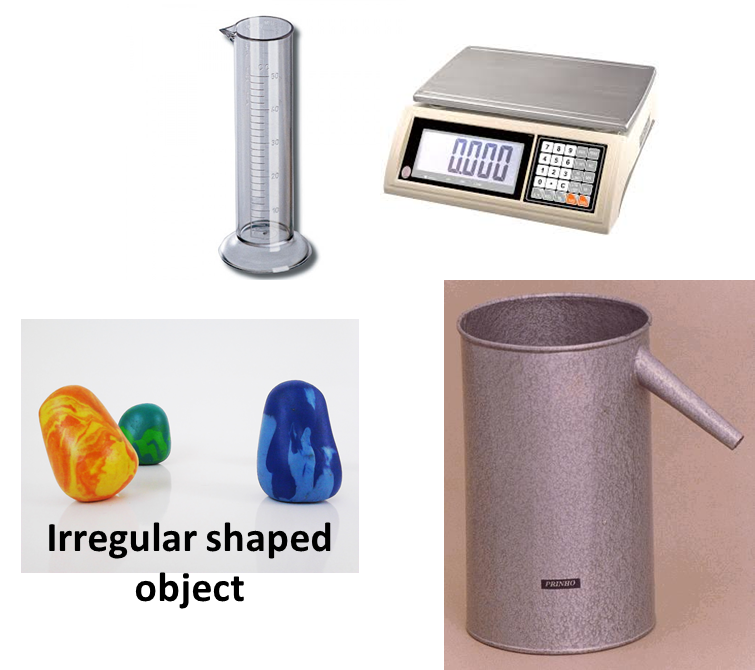 Quick Check
A measuring cylinder contained a volume of 150cm3 of a liquid.  The liquid was then poured into an empty beaker of mass 65g. The total mass of the beaker and the liquid was the found to be 235g.
	a) Calculate the mass of the liquid in grams
	b) Calculate the density if the liquid in kg / m3
(2 marks)
(2 marks)
Self-assessment:
a) Calculate the mass of the liquid in grams: 235g – 65g = 170g

b) Calculate the density if the liquid in kg / m3 : 
	Density = Mass / Volume
	Density = 170g / 150cm3 = 1.13 g/cm3
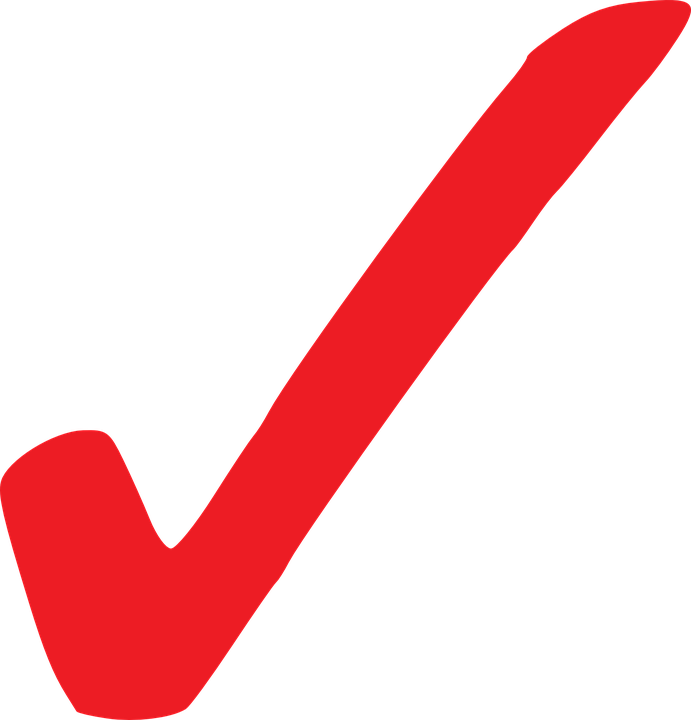 True or False?
To calculate density you divide the volume by the mass
  To calculate the volume of an object you can divide the mass by the density
 Density is measured in kg/m3
  160,000cm3 in standard form is 1.6 x 107 cm3
  0.0005m3 in standard form is 5 x 10-5 m3
  The volume of an object which has a height of 2cm3, a width of 6cm3 and a length of 3cm3 has a volume of 36cm3
FALSE
TRUE
TRUE
FALSE
FALSE
TRUE
Plenary ~ Write three sentences to summarise what you have learnt this lesson!
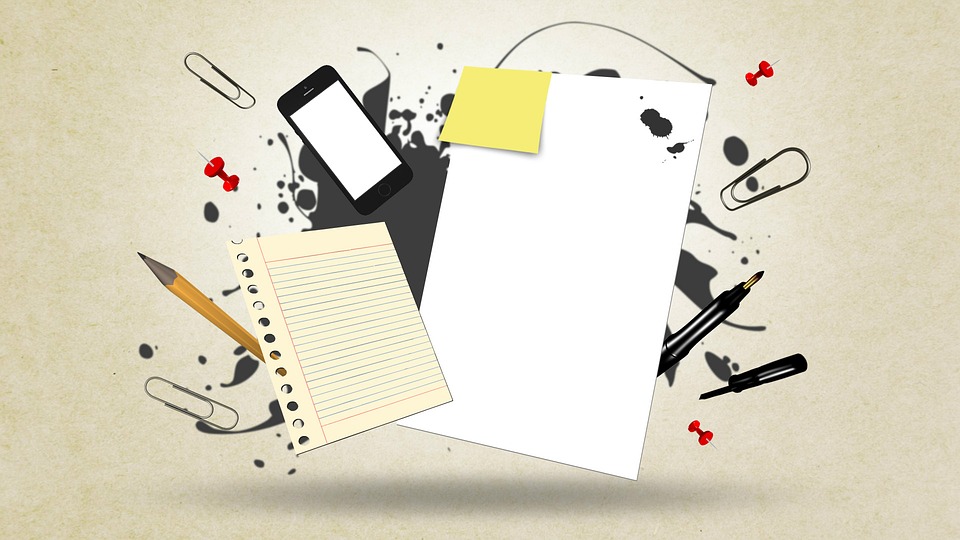